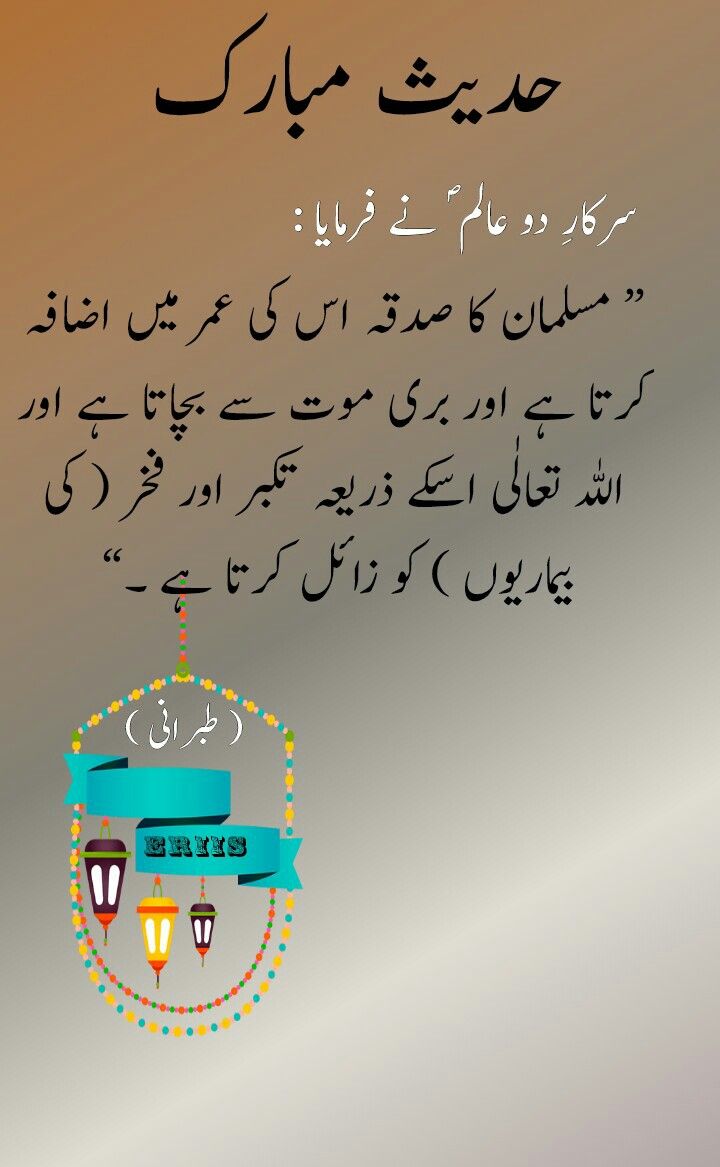 Human Factors in MedicalRehabilitation Equipment:Product Development andUsability Testing
DR.AYESHA 
BSPT(K.E.M.U)PP.DPT(RCRS), M.Phil (Gold medalist)
Prototype testing. 
The evaluation of a newly developed trial product by the end-users who represent the target market.

Efficacy testing. 
A more formal process of performance testing in a controlled setting to determine the effectiveness of the product.

Magnitude estimation.
 In psychophysical experiments that involves having a subject compare his or her current sensation with a reference sensation.
[Speaker Notes: Prototype:: a sample of any object/drug used in experiments to see how it acts &whether or not it does what it supposed to do. 
Validity: object or experiment measures what it supposed to measure.
Reliability: under same circumstances and conditions same experiment/product will produce the same results.]
What Is Usability Testing?
Gathering openion::;;
Usability measures the quality of a user’s experience when interacting with a product or system—
cost effectiveness and usefulness.
Two international standards further define usability and human-centered design:
• [Usability :the extent, a product can be used by specified users to achieve specified goals with effectiveness, efficiency and satisfaction in a specified context of user.
• Human-centered design is characterized by the active involvement of users and a clear understanding of user and task requirements; an appropriate allocation of function between users and technology;
[Speaker Notes: HALLWAY TESTING: Another type of usability testing, in which randomly choose six people passing in hallway to take their opinion about product…
GATHERING OPINION IS ALSO A usability testing is a type of qualtitative research than usability testing which involves systemic observation under controlled condition.]
What Is User-Centered Design?
“users throughout each phase of the design process”. 
In addition, a macroergonomic approach is often used …..
Usability testing 
used to evaluate the interface between the user and a machine or technology, such as in the computer industry……. 
However, usability testing also applies to products that are not considered machines, such as workstations.
Both complex equipment and simple equipment  can benefit from experimental evaluation that concentrates on users.
[Speaker Notes: User centered design:: user in each phase of rehabilitation… important point when making client centered approch: 1: listen & try to understand pt/client poiny of view. 2: check patient understanding about your points. 3: give repect and regard to patient. 4: decide intervention according to patient preferences.]
PROCESS
The first step:
 identify subject matter experts (SMEs) and the user population……. 
Therapists consulting regarding the development of a new walker, they must first become familiar with the equipment…..
Once familiar with the equipment, the purpose of the equipment, the situations and environments in which the equipment would be used, and the target populations,
 the team can move on to usability testing.
[Speaker Notes: SMEs: a valid judge of design on basis of his/her experinece, education,knowledge,  research system operation, job performace etc.]
Process continue………
Second step: meeting …..to define groundwork for development of design objectives and task and function analysis.
Therapists’ expertise on life skills and experiences throughout the life span, human development milestones, disease & its consequences will assist with developing the test objectives and tasks. 
Techniques:  focus groups and user workshops, informal discussions, interviews (structured or open-ended), questionnaires, brainstorming, checklists, and observations.
[Speaker Notes: milestone: :Important point in developmental stages from neonates to adolescence. 
A focus group is a form of qualitative research in which a group of people are asked about their perceptions, opinions, beliefs, and attitudes towards a product, service, concept, advertisement, idea, or packaging.]
3,4: The next two steps,:  identify design objectives more clearly and to conduct a task and function analysis . 
Design objectives focus on product features that affect performance, safety, expense, acceptance, comfort, ease of use, and aesthetics.

Inclusion: these objectives in initial product development helps confirm that the product is effective, safe, and accepted by user groups before expensive investments are made in product creation and large-scale production.
[Speaker Notes: Qualitative: Non-numerical: Non-generalizable: Answers Why? How?: Formative, earlier phases:: Data are “rich” and time-consuming to analyze::(Usually) Non-probability based sample:: Instruments are not applied
Quantitative::Numerical : Generalizable: Answers How many? When? Where?::Tests hypotheses, latter phases
Data are more efficient, but may miss contextual detail :;Typically a probability-based sample:;Various tools, instruments employed.]
Design Objectives for Product  Development

Primary
Walker,    Lightweight,    Adjustable height,        Adjustable width,    Stability,   Appropriate weight distribution.       Ability to maintain erect posture during use

Secondary
Comfort,       Ease of use,       Ease of adjustment,           Ease of storage.      Portability,    Optimum grip height,     Shape,      Size

Tertiary
Attractiveness,       Convenience

The design objectives and the information gained from the task and function analysis are used to develop performance criteria.
Fifth step: the development of performance criteria…….
sixth step: Measurement techniques…..
objective measurements include reaction time, number of errors, and type of error. 

Subjective measurements include user ratings of comfort, convenience, ease of use, and aesthetics…. 
  
Note: subjects are recruited and trained.
[Speaker Notes: . Performance criteria should closely resemble the requirements of the task and should be performance oriented (action oriented).]
Process continue…….
7th step :A walk-through or trial of the evaluation process
The eighth step: is the actual assessment; involves a comparison study of several prototype designs. 
Subjects perform one or more of the reference tasks, and the investigator collects and analyzes objective and subjective information.
9: Finally, the evaluation process is conducted as either a formal or an informal research project. The results are used to critique or redesign the product.
One or two design for rigorous evaluation.
1::;An experimental evaluation:
measurement of subject performance under contrasting conditions in a controlled environment and use of experimental and statistical controls.
A non-experimental evaluation does not require contrasting conditions or strict controls. For example, evaluating a subject’s reaction time. 
2:;Formal assessments….
; informal assessments have less well defined objectives and procedures.(questionnaire vs open ended group discussions)
[Speaker Notes: Formal assessments have definite procedures and are well defined; informal assessments have less well defined objectives and procedures.(questionnaire vs open ended group discussions)]
3:;Two-dimensional evaluations OF a product through checklists, 
three-dimensional evaluations may use mock-ups or prototypes and can incorporate either nonperformance or performance measurements.
An experimental evaluation of  two or more prototypes determines which design is better or best according to user performance and preference. 
If only one product is evaluated, the assessment addresses the same design questions of effectiveness, ease of use, accomplishment of the mission, and deficits or areas that need improvement, but only for that one product.
[Speaker Notes: Effectiveness: capability of producing an effect,,, Efficacy:whether it works work or not.]
PRODUCT DEVELOPMENT, EFFICACY TESTING, AND COMPARISON TESTING OF AN ASSISTIVE WALKER
Phase 1--------phase 2-------phase 3
Phase1:product development(pilot testing of walkers)
User or investigator SMEs----->2)Interaction--3)Establish design objective---4)Conduct task and function analysis---5)Develop performance criteria----6)Establish measurement technique”subjective or objective---------7)walk through
---8)Assesment---9)Product
Phase 2: efficacy testing, (walker vs no-walker)
User or investigator------->2)Interaction--3)re-Establish design objective-4)Re-evaluate task and function analysis---5)Re-establish performance criteria----6)Re-establish measurement technique “subjective or objective”-----7)Training---8)Assesment--9)Product

Phase 3:useability comparison testing(comparison of walkers)
User or investigator------->2)Interaction--3)Establish design objective-4)Task and function analysis---5)Develop performance criteria----6)Establish measurement technique "subjective or objective---------7)walk trough/training---8)Assesment---9)Product
[Speaker Notes: Pilot testing:….]
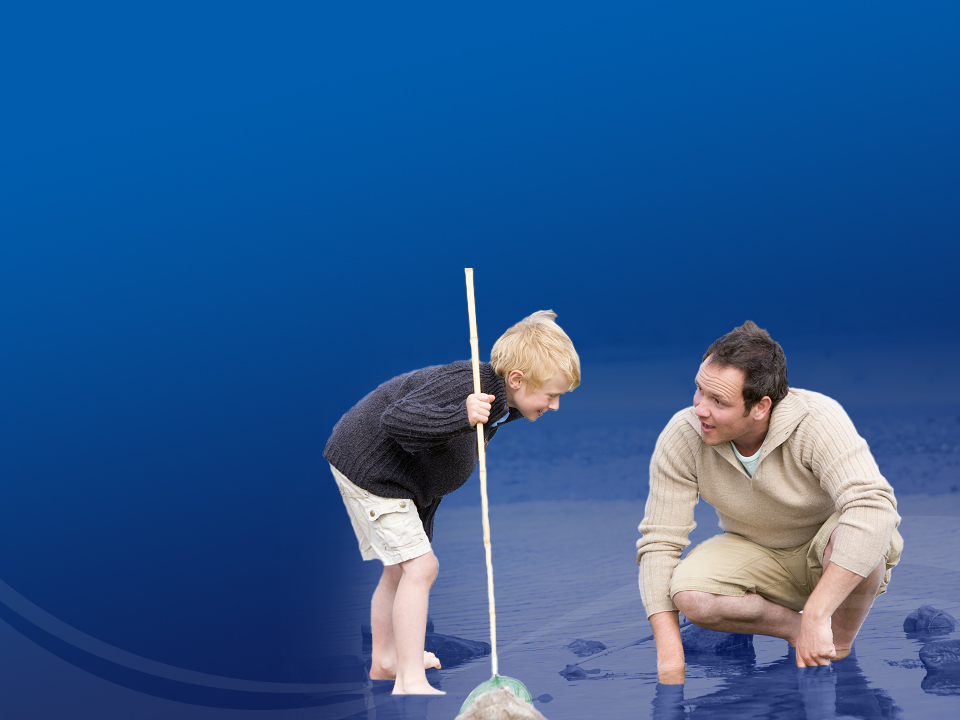 THANKS